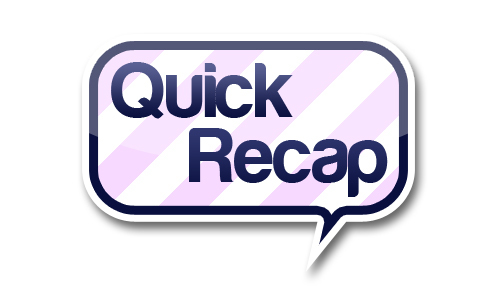 Homophones
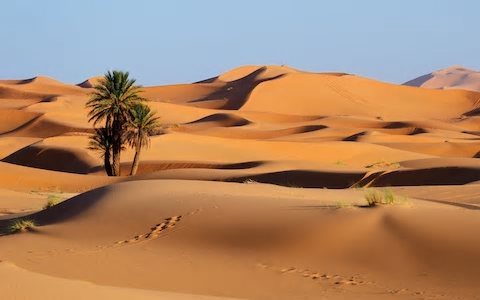 Desert



Dessert
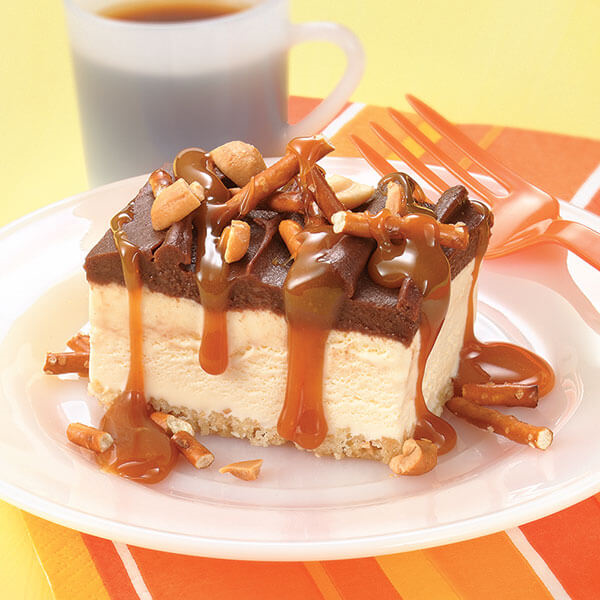 Homophones
Miss. Nicholls asked for the ____________ menu after eating a big burger!
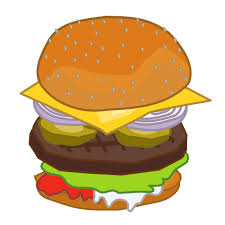 [Speaker Notes: dessert]
Homophones
Camels have big feet so that they don’t sink into the sand of the _________________.
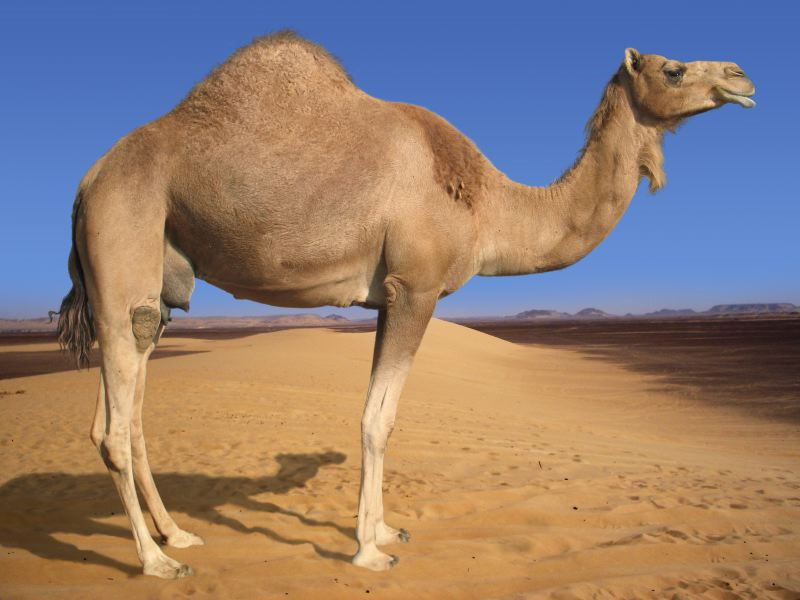 [Speaker Notes: desert]
Homophones
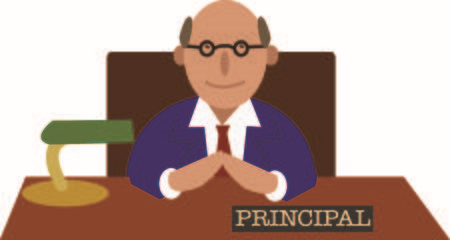 Principal



Principle
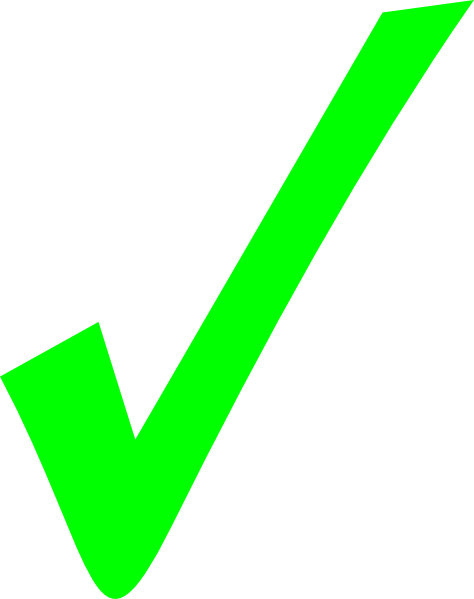 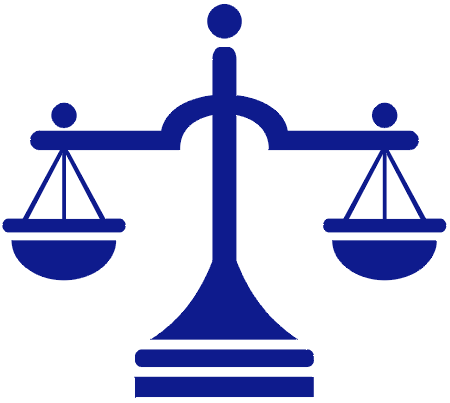 Homophones
“Go and see the _________________!” the angry teacher ordered.
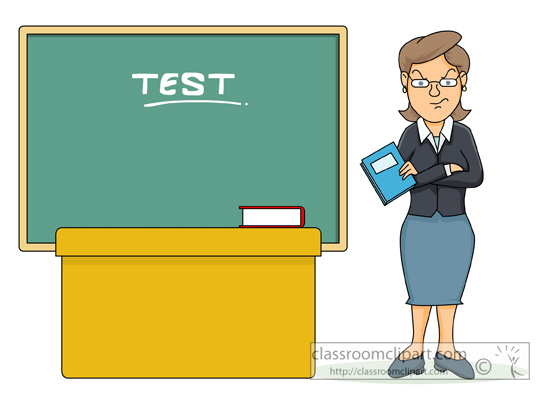 [Speaker Notes: principal]
Homophones
Stealing is against my _________________.
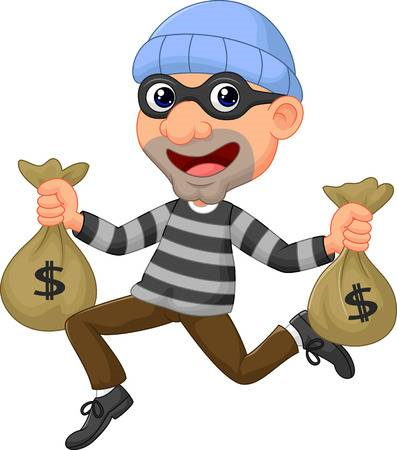 [Speaker Notes: principles]
Homophones
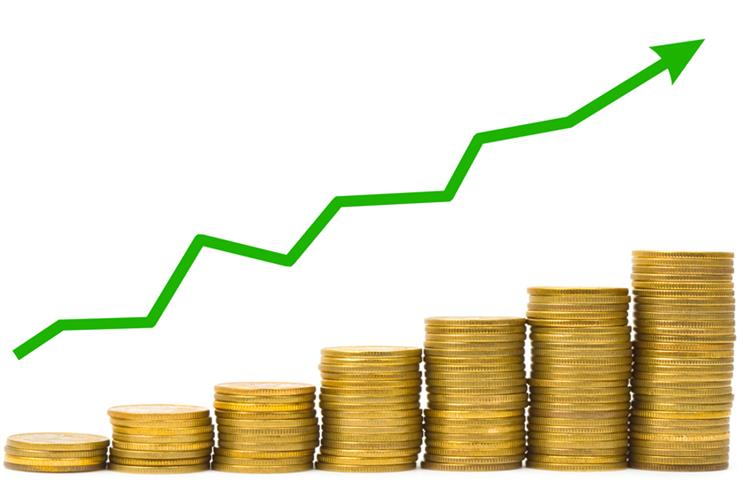 Profit 



Prophet
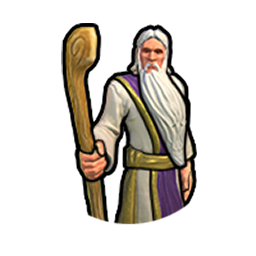 Homophones
The greedy banker was pleased with the amount of ________________ his bank had recently made.
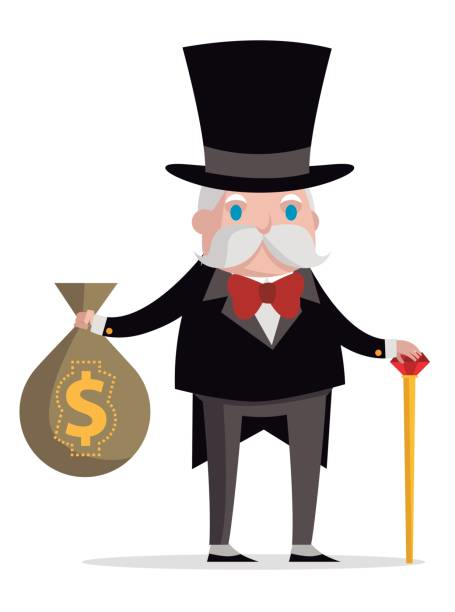 [Speaker Notes: profit]
Homophones
After deducting tax, Lord Sugar still had £2,000 _______________.
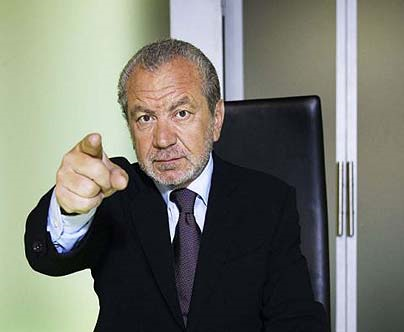 [Speaker Notes: profit]
Homophones
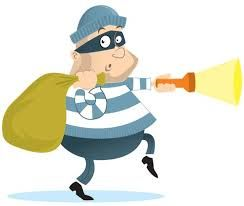 Steal 



Steel
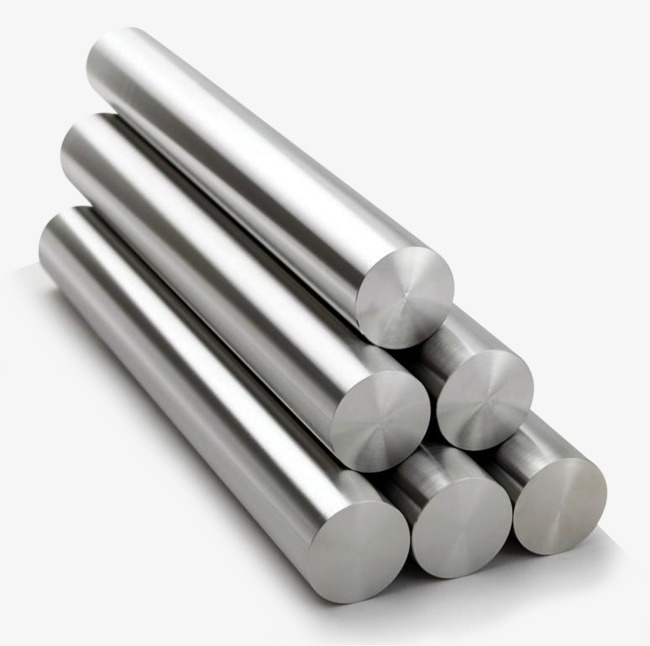 Homophones
If you _________ something, you risk getting caught and going to prison.
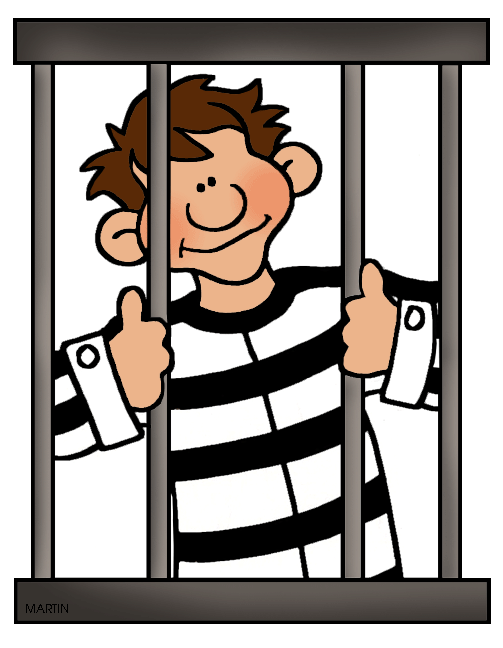 [Speaker Notes: steal]
Homophones
The architect used __________ to build the base of the building.
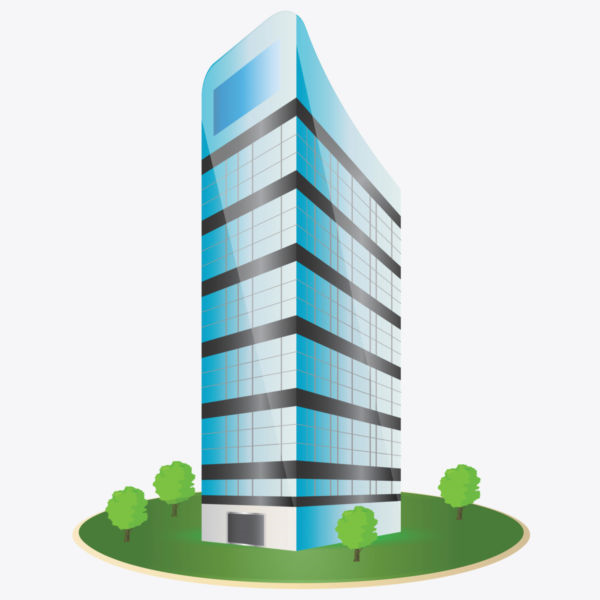 [Speaker Notes: steel]
Modal verbs
Modal verbs are a type of action / doing word.
Modal verbs tell us how definite or certain something is.
So, modal verbs come into two categories.
certain
uncertain
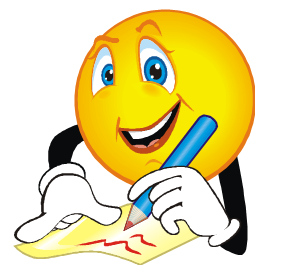 Modal Verbs
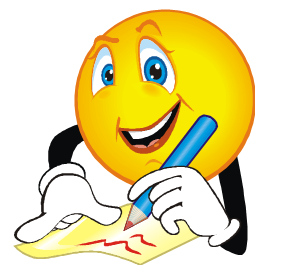 Let’s have a look at how modal verbs affect a sentence
I ___________ do my homework. 

I ___________ do my homework. 

will
might
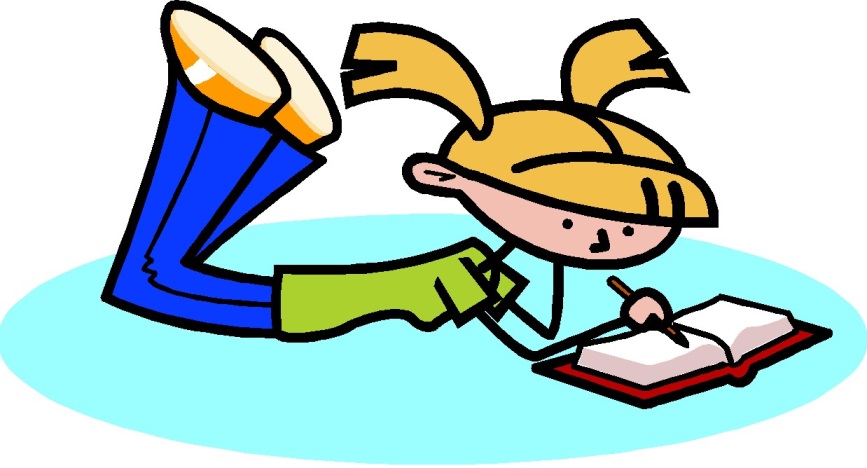 [Speaker Notes: Will shows it is certain/definite
Might shows possibility/uncertainty – they may or may not do their homework]
Which one of these modal verbs shows the most likely event? Why?
I ought to visit my friend.
I need to visit my friend.
I shall visit my friend.
I could visit my friend.
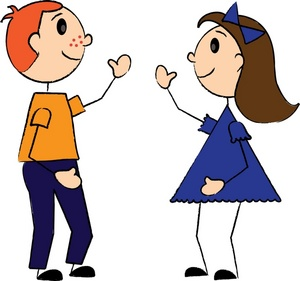 [Speaker Notes: Note how answer is C not B – need to does not necessarily mean you will do it!]
Which one of these modal verbs shows the least likely event? Why?
I might clean my car.
I must clean my car.
I will clean my car.
I shall clean my car.
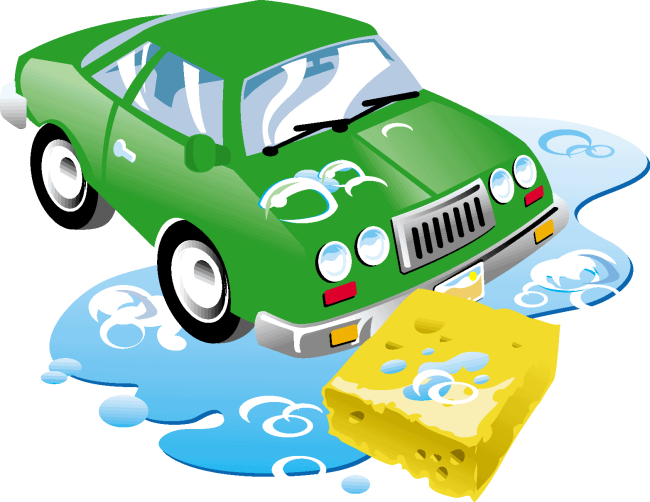 [Speaker Notes: A]
Expanded noun phrase
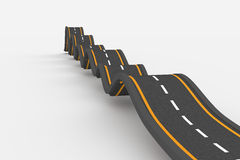 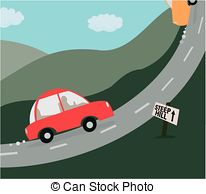 adjective, + adjective + noun =

 expanded noun phrase
Expanded noun phrase
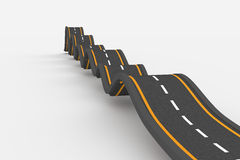 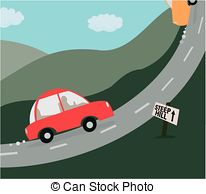 adjective, + adjective + noun =

the long, bumpy road
Remember your comma between your adjectives!
Your Task
Write a short descriptive paragraph using the photo below for inspiration. You must include three different expanded noun phrases throughout.

You should aim to include our other year 5 features such as subordination/complex sentences, fronted adverbials and relative clauses.

Try to vary your placement of expanded noun phrases so they are effective and remember to include your comma accurately.
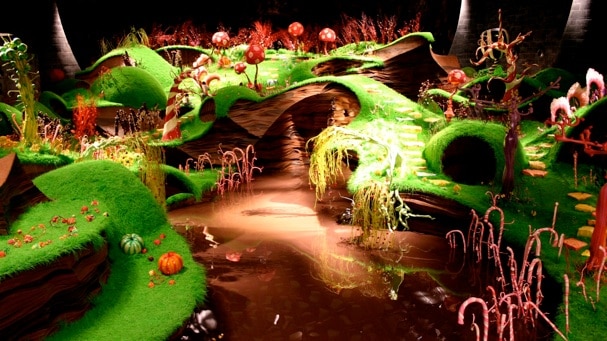 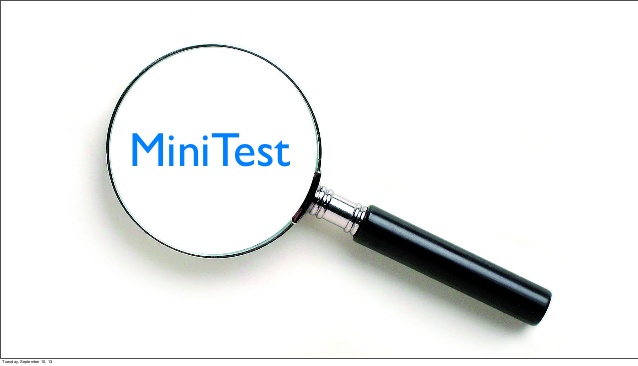 [Speaker Notes: On the following slides will be SATS questions based on what they have just learnt.]
SATs question
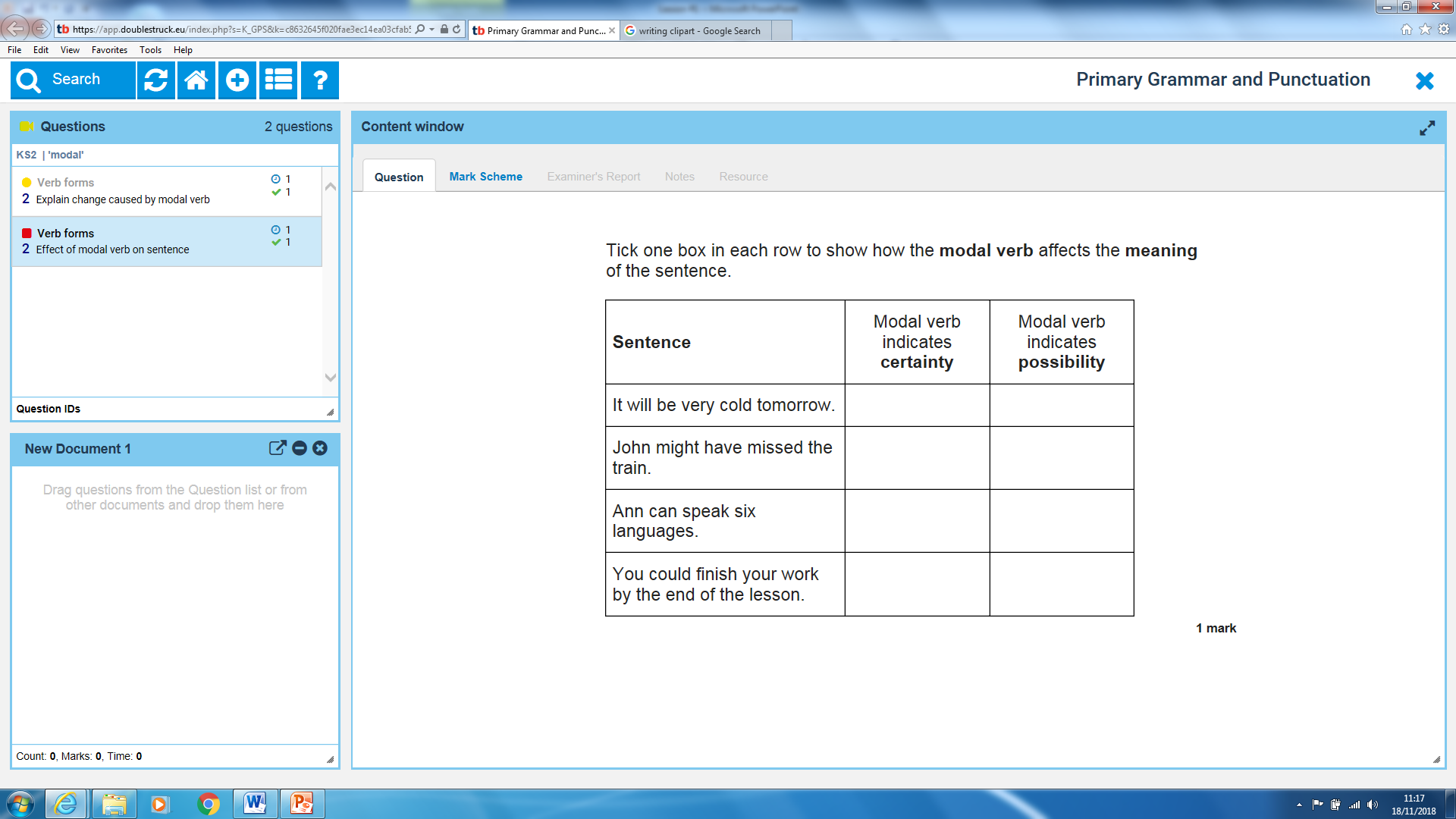 [Speaker Notes: Certainty
Possibility
Certainty
possibility]
SATs question
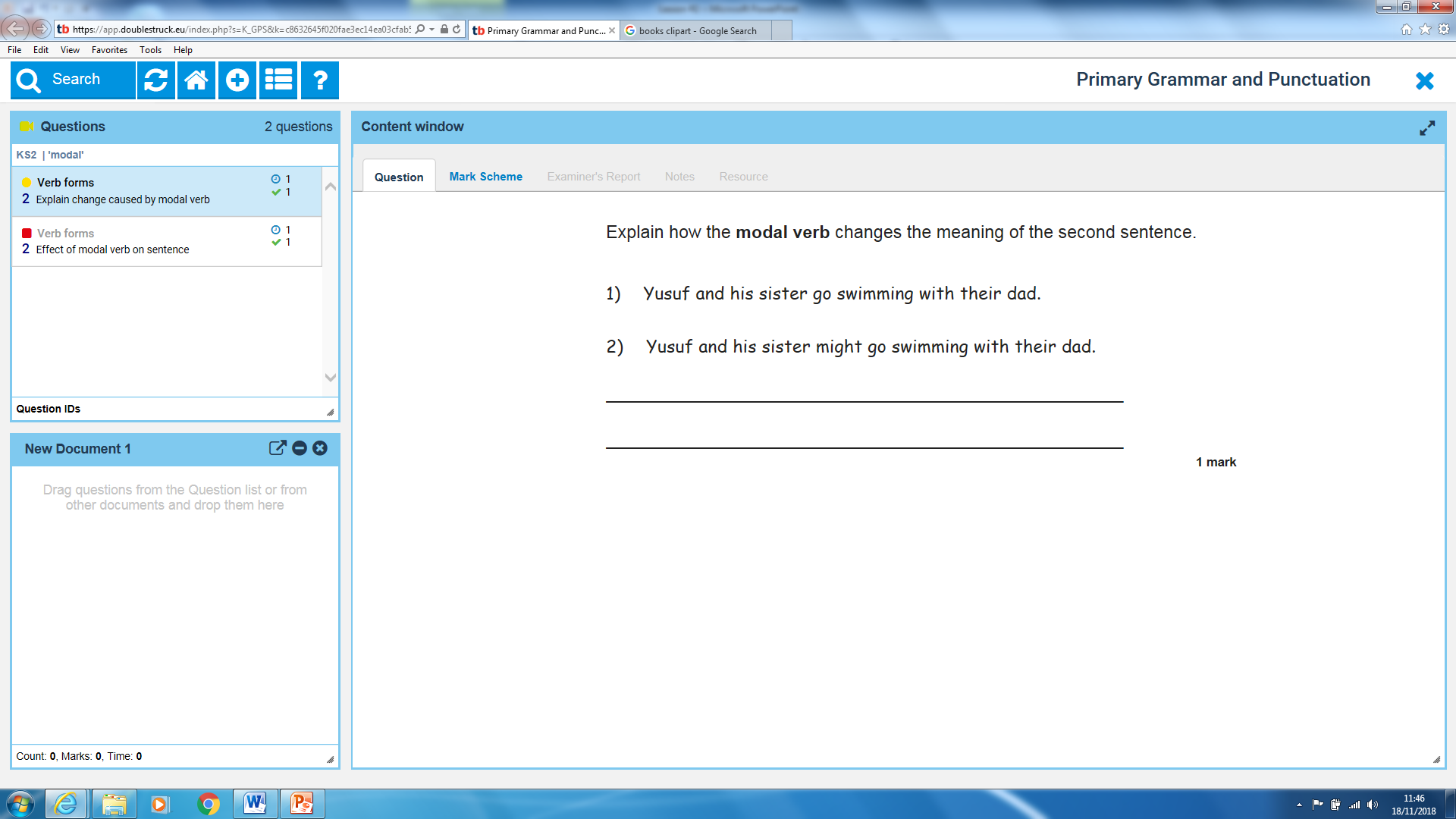 [Speaker Notes: In the second sentence they are not definitely going swimming.
•   The second sentence means maybe they are going to go swimming.
•   In the second sentence, they might go but in the first, they will definitely go.]